Workshop woensdag
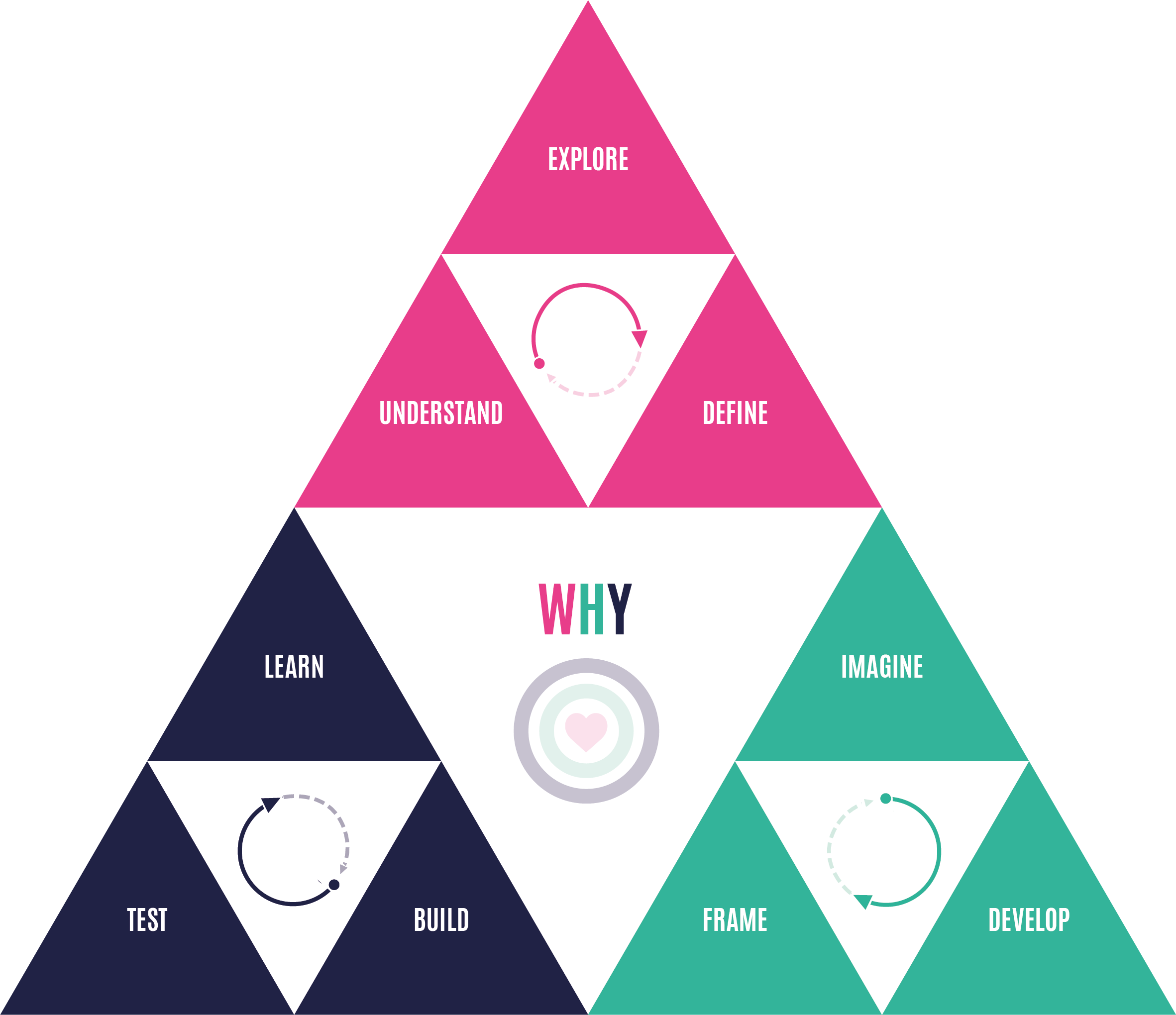 Design Thinking (deel 2)
Design Thinking is een methode om complexe problemen op te lossen. In verschillende stappen onderzoek je eerst de uitdaging, genereer je ideeën en kom je uiteindelijk tot een prototype van de oplossing. Het visiedocument is op deze manier opgebouwd en deze workshop kan je helpen om tot een innovatieve visie van de stad van de toekomst te komen. In het tweede deel van deze workshop kijken we naar mogelijke oplossingen en het verbeelden hiervan.  

Toepassing
Te gebruiken voor:
Het visiedocument

Tijdstip - locatie
12:45 - Trap

Duur
45 minuten
DEVELOP
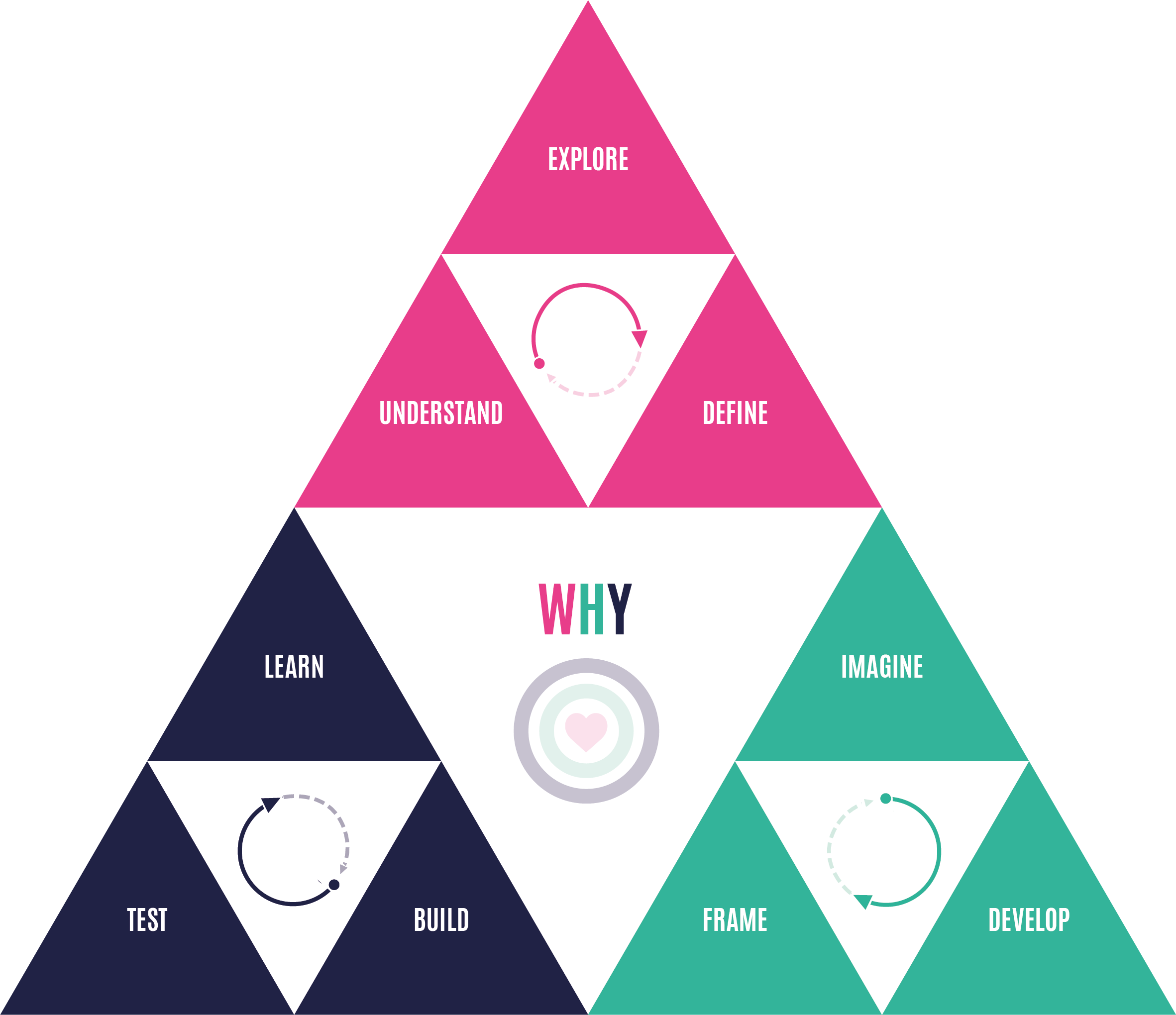 STUDIO.WHY DESIGN THINKING
DEVELOP
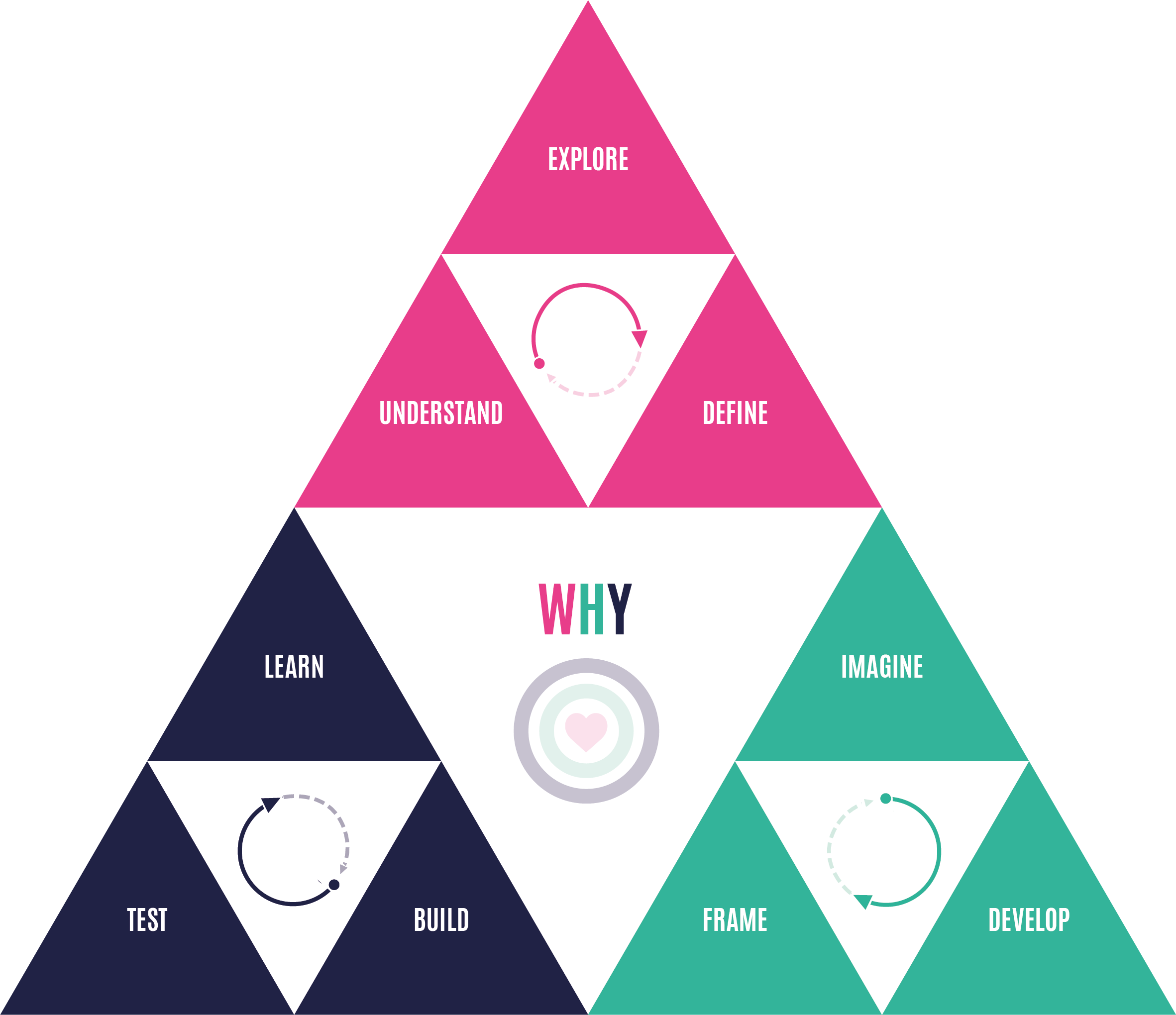 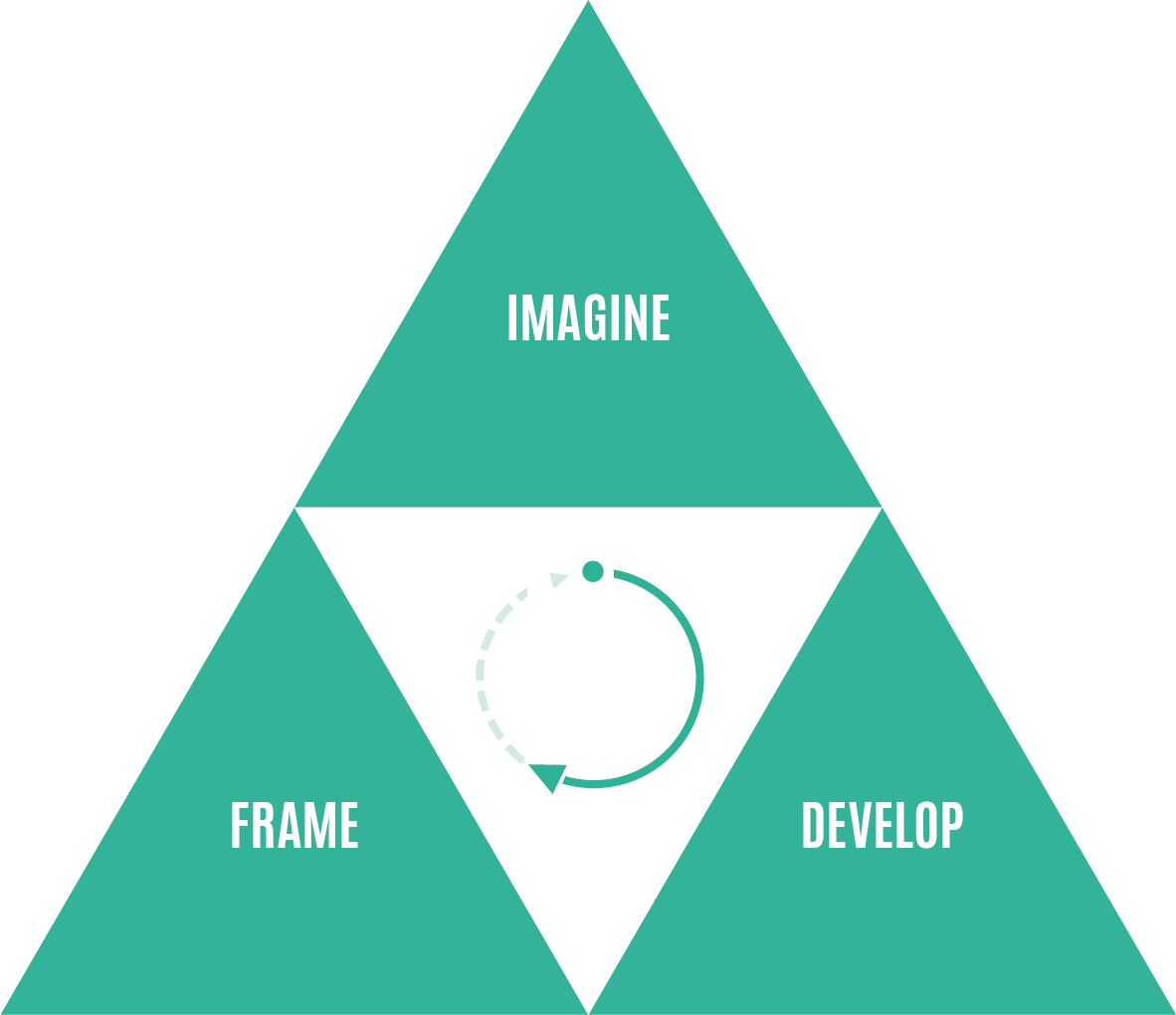 STUDIO.WHY DESIGN THINKING
CONCEPT DESIGN
IMAGINE
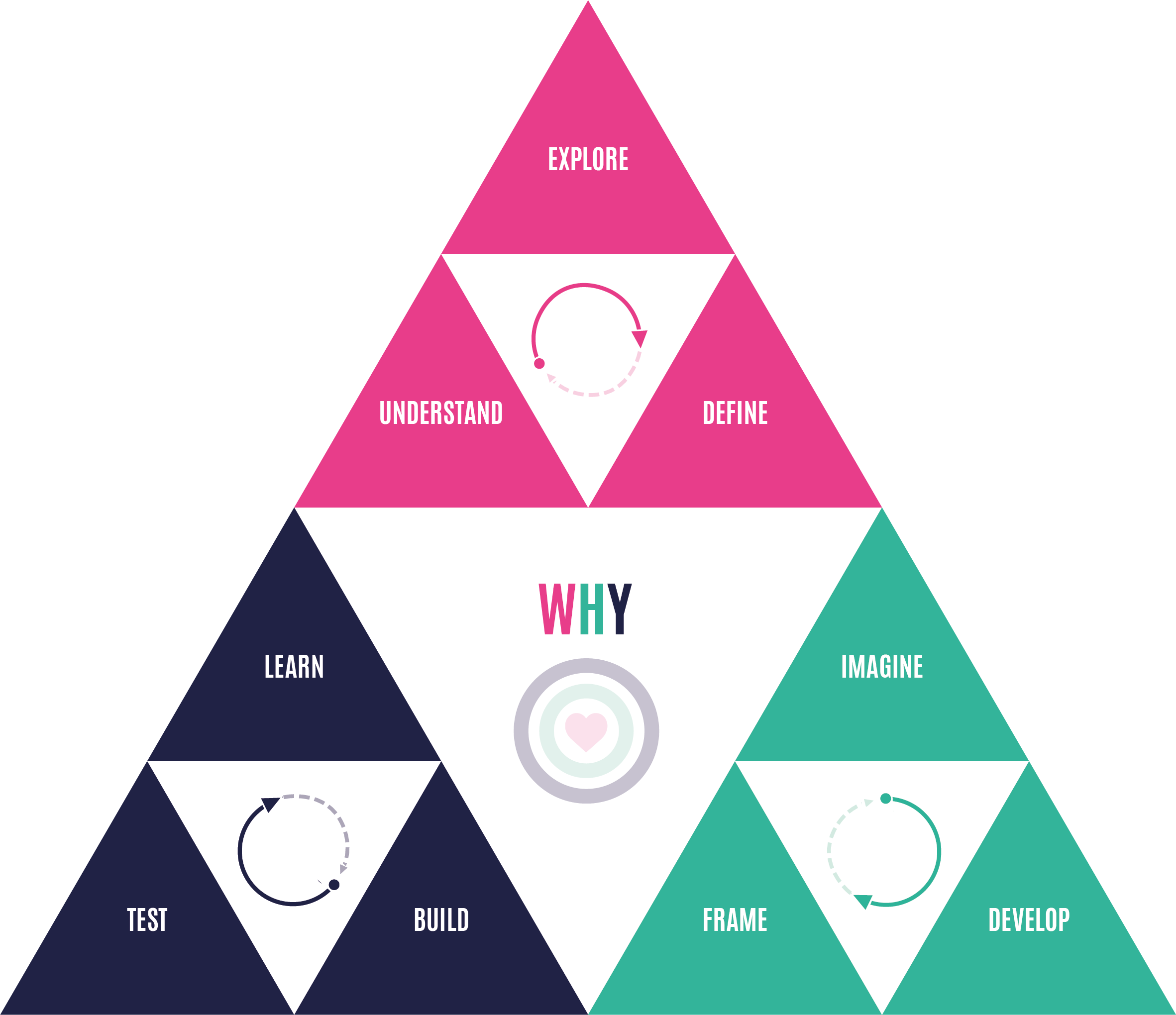 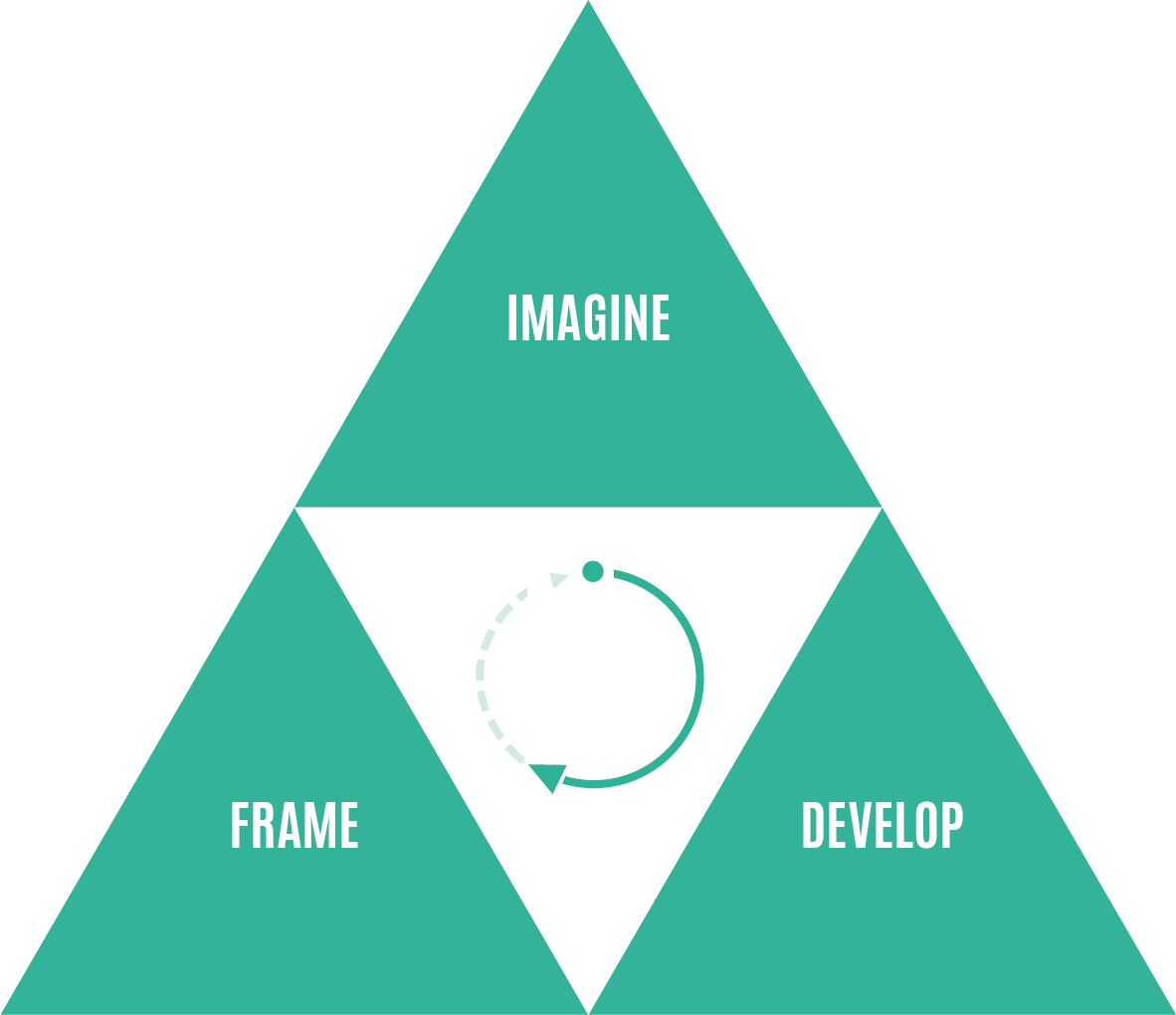 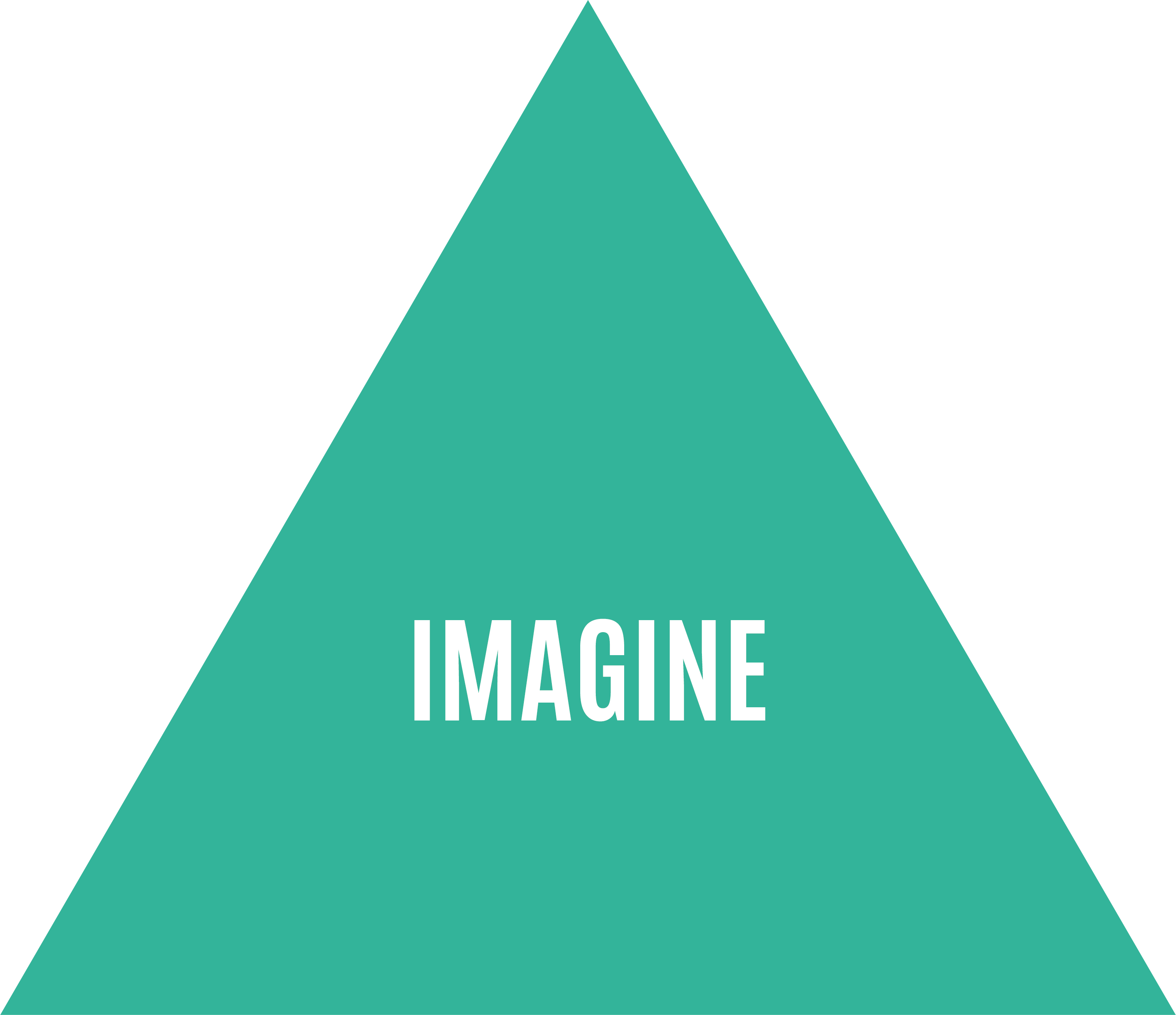 STUDIO.WHY DESIGN THINKING
CONCEPT DESIGN
IMAGINE - WELKE OPLOSSINGEN ZIJN MOGELIJK?
DEVELOP
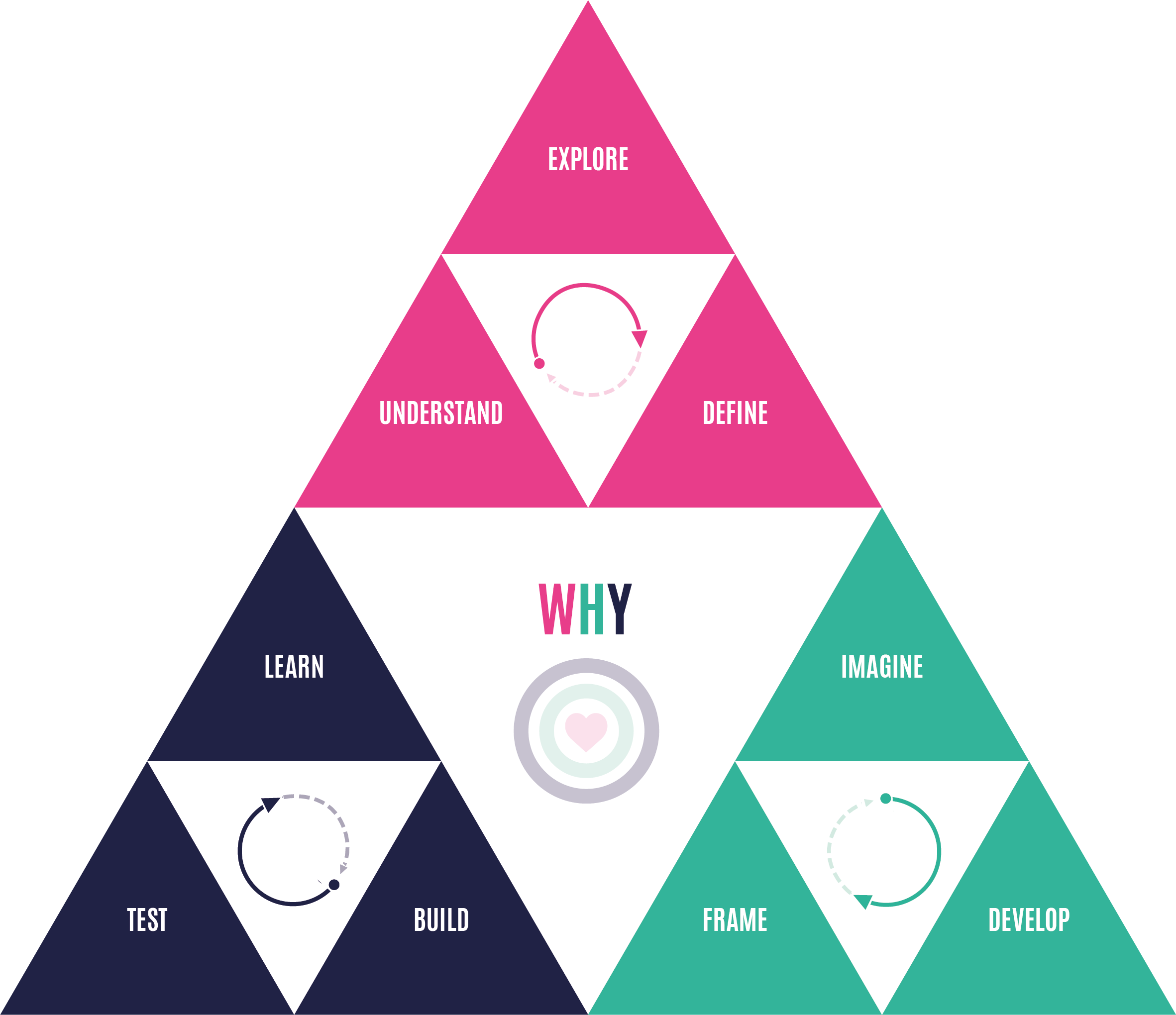 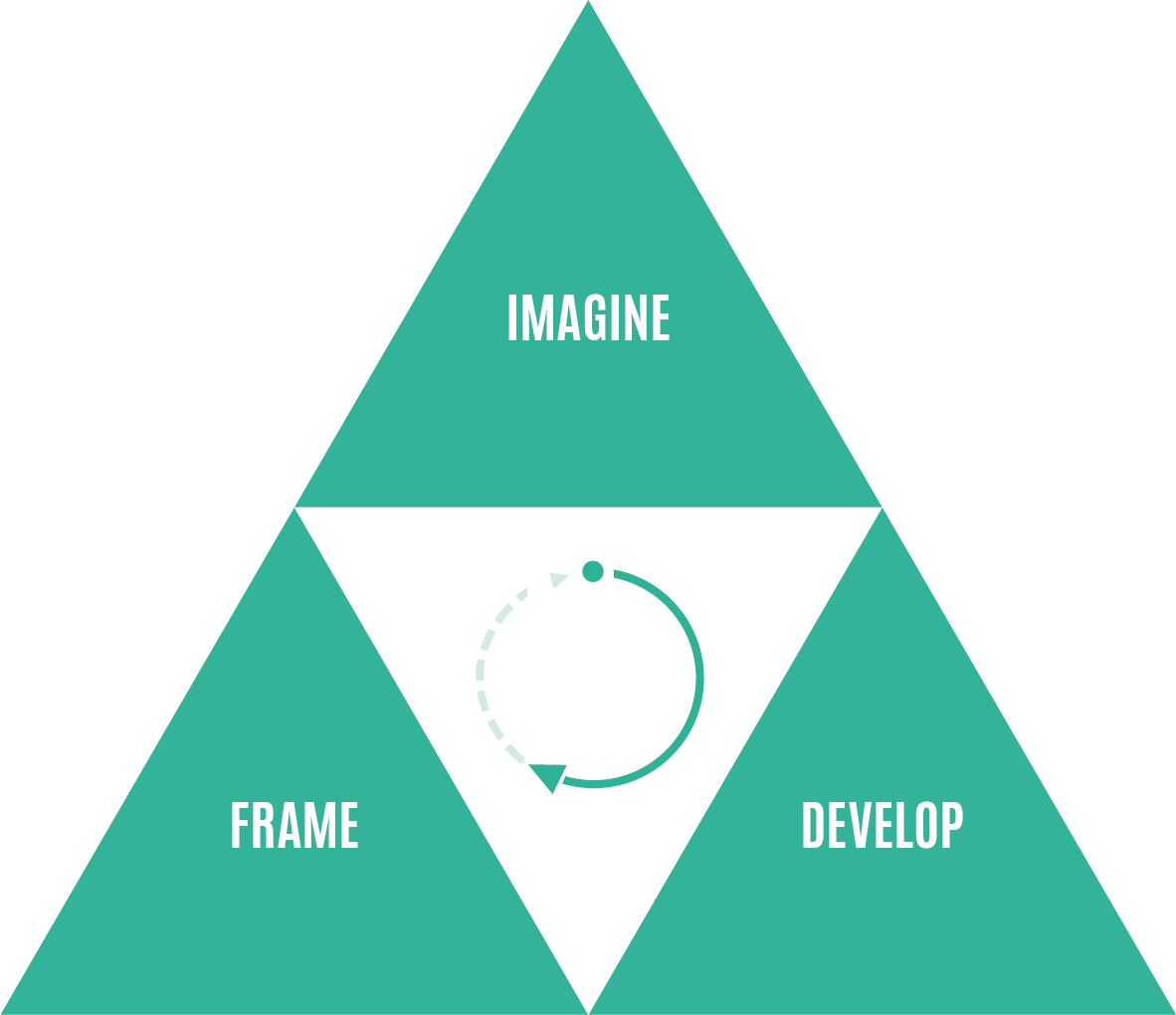 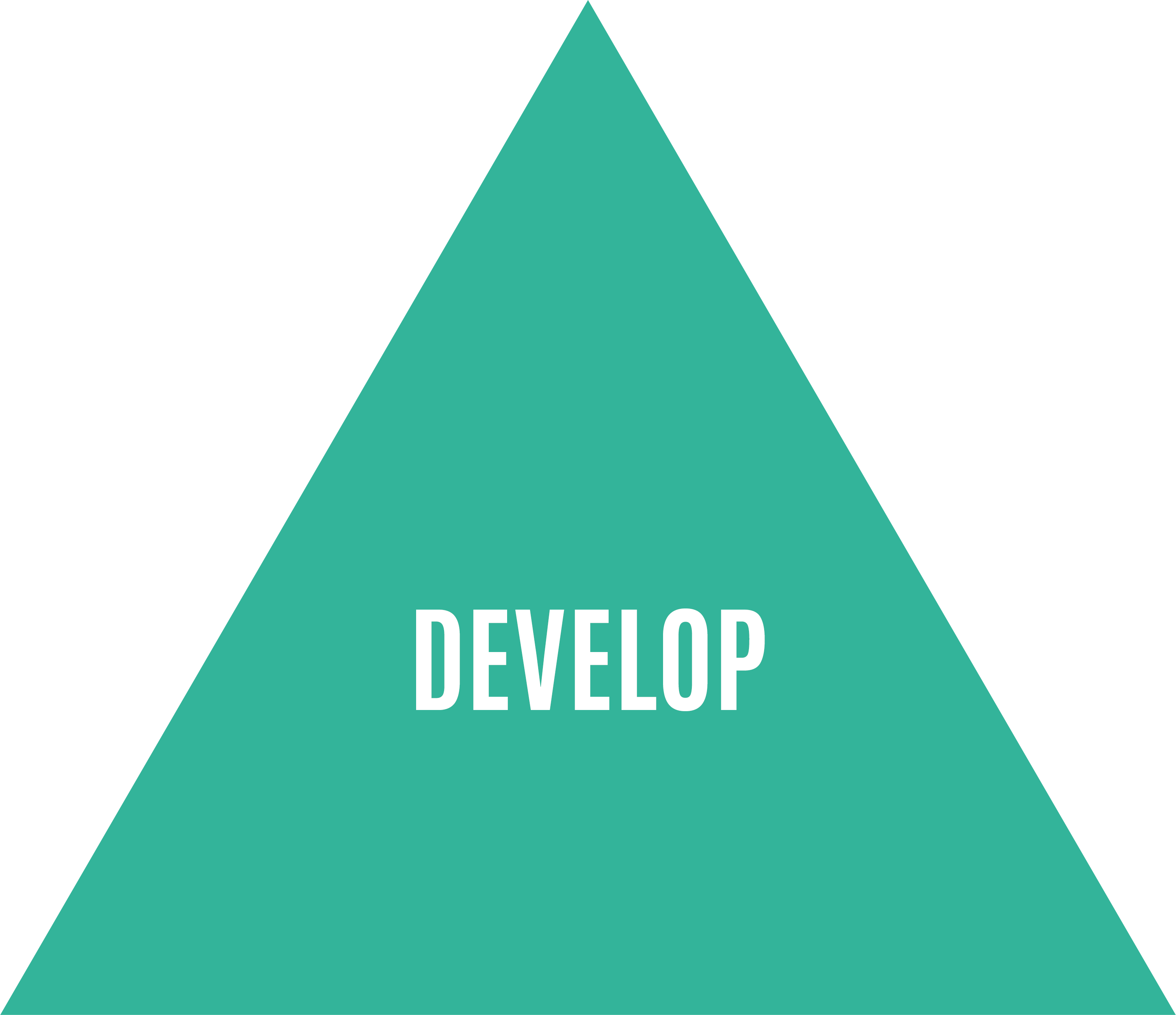 STUDIO.WHY DESIGN THINKING
CONCEPT DESIGN
DEVELOP - HOE ZOUDEN DE OPLOSSINGEN IN DE PRAKTIJK 
KUNNEN WERKEN?
FRAME
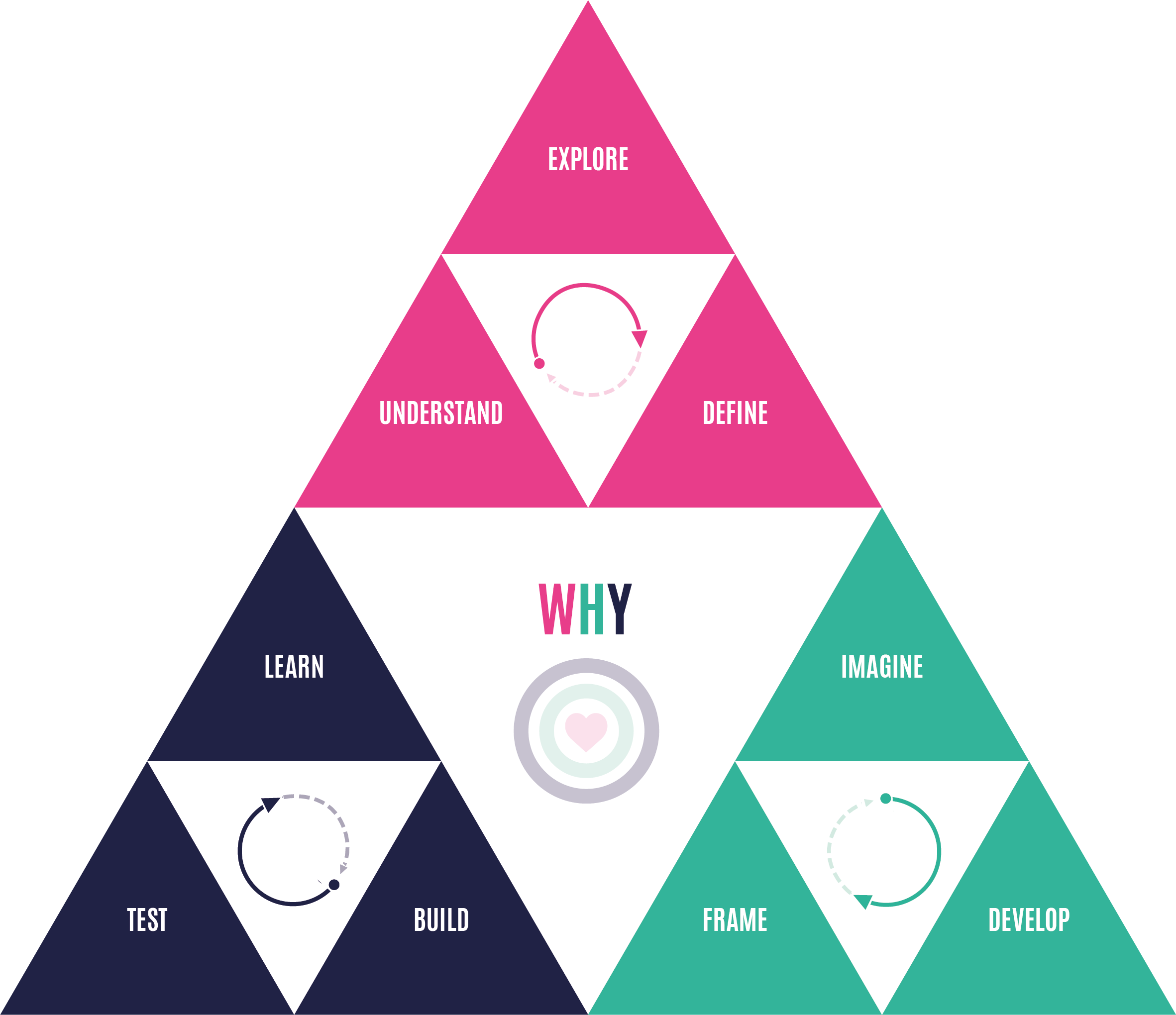 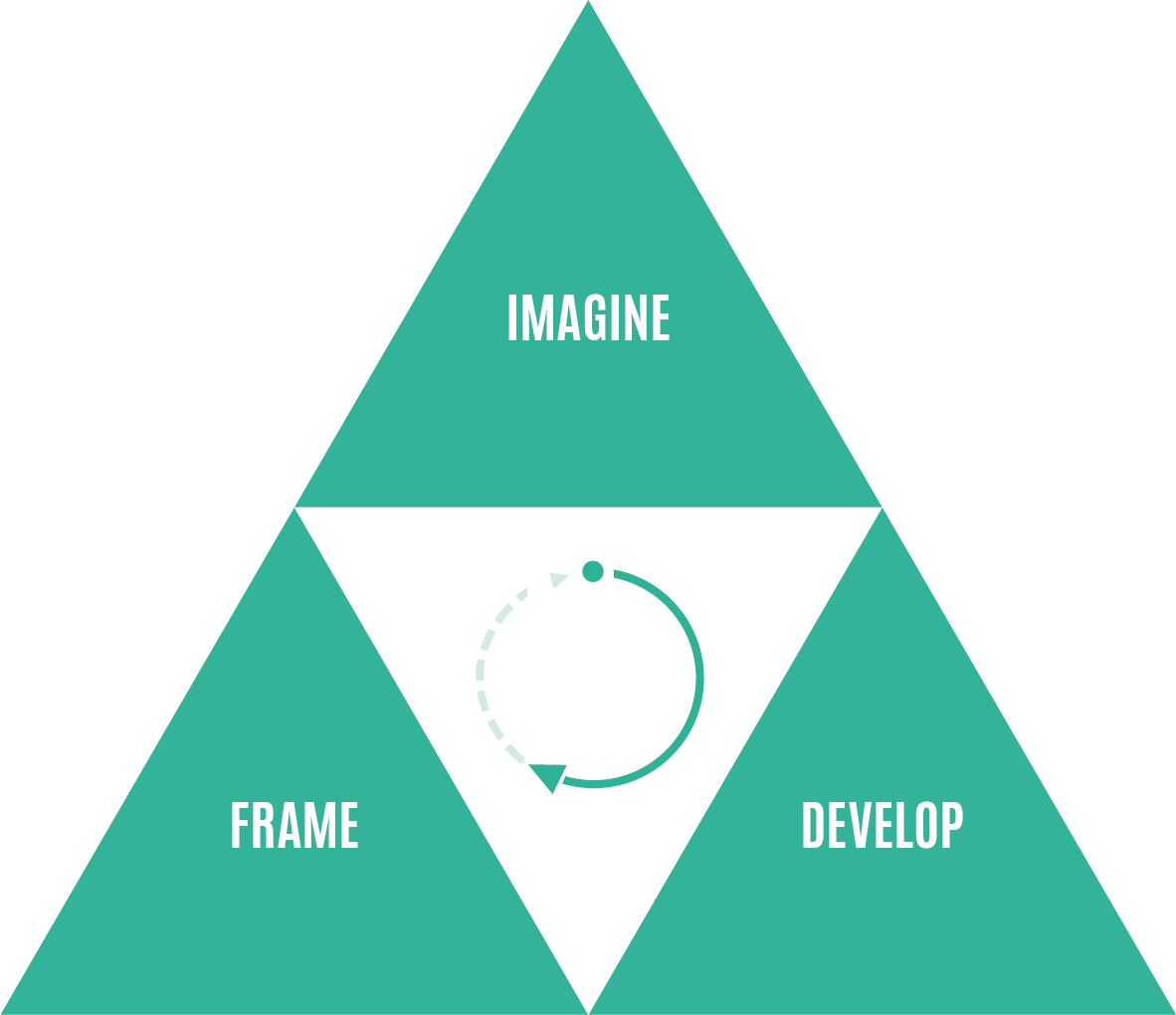 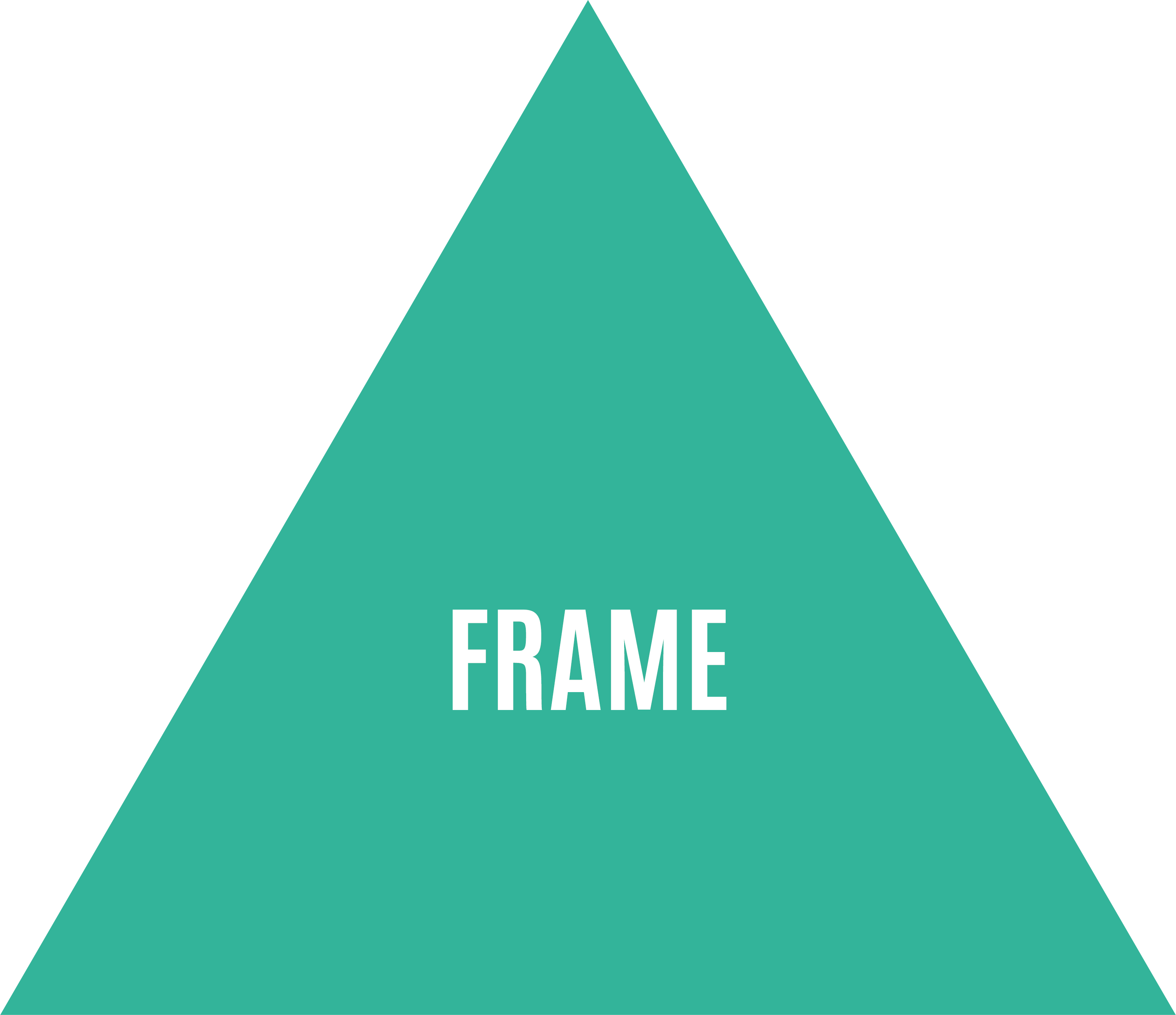 STUDIO.WHY DESIGN THINKING
CONCEPT DESIGN
FRAME - WELKE ‘PROBLEM/SOLUTION’ FIT HEBBEN WE GEVONDEN
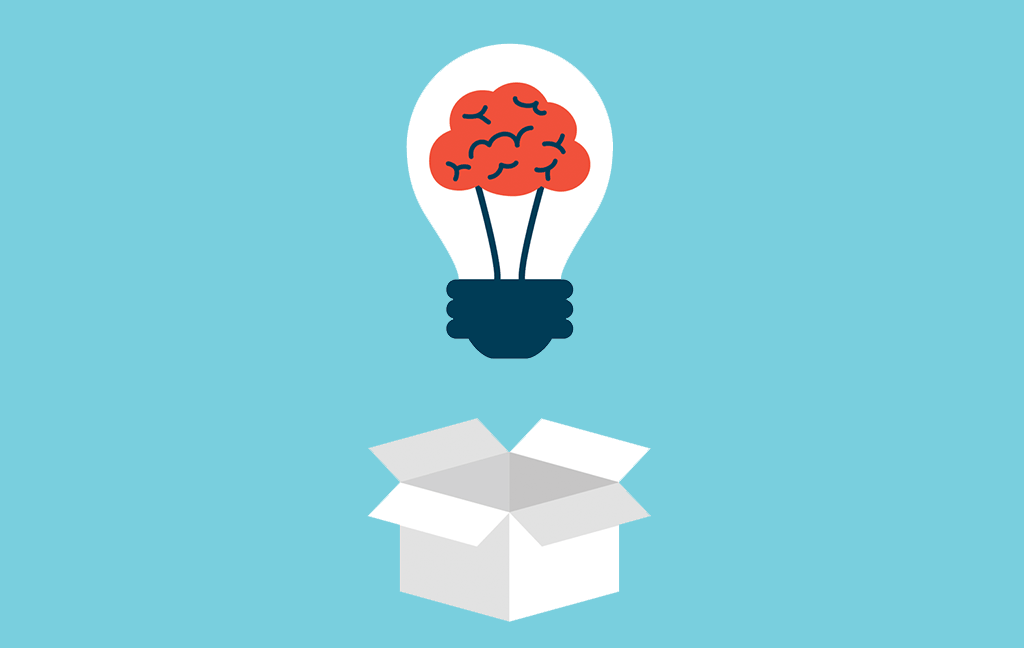 Inside the box
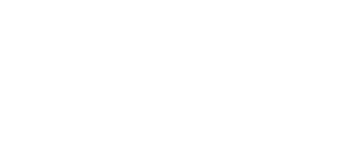 Outside the box
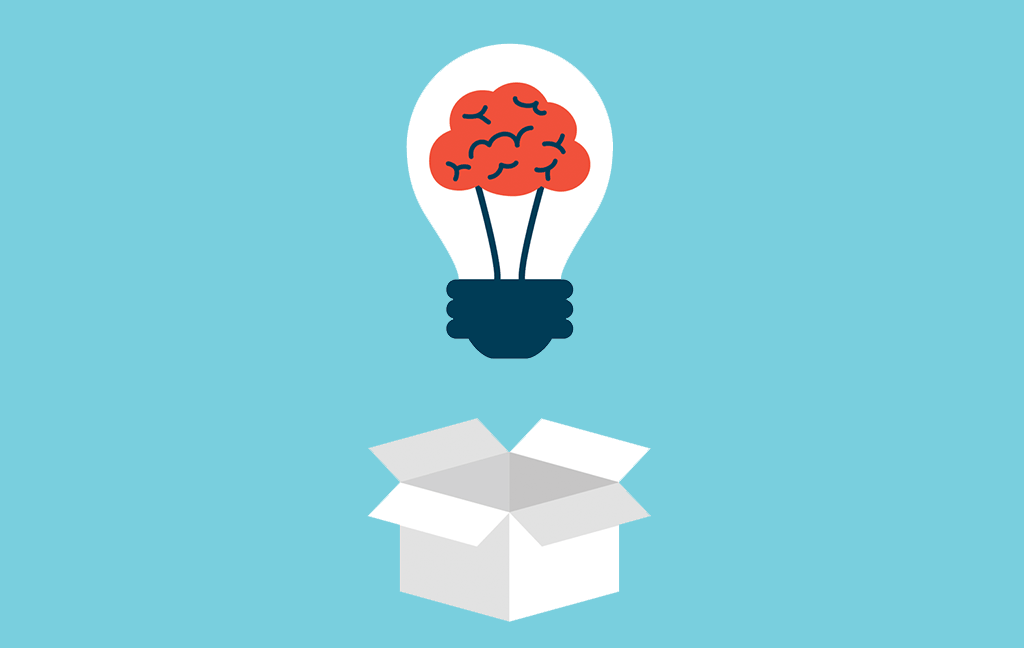 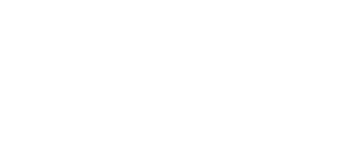 Crazy ideas
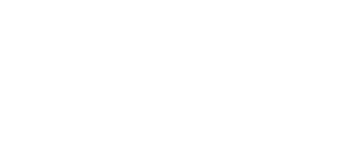 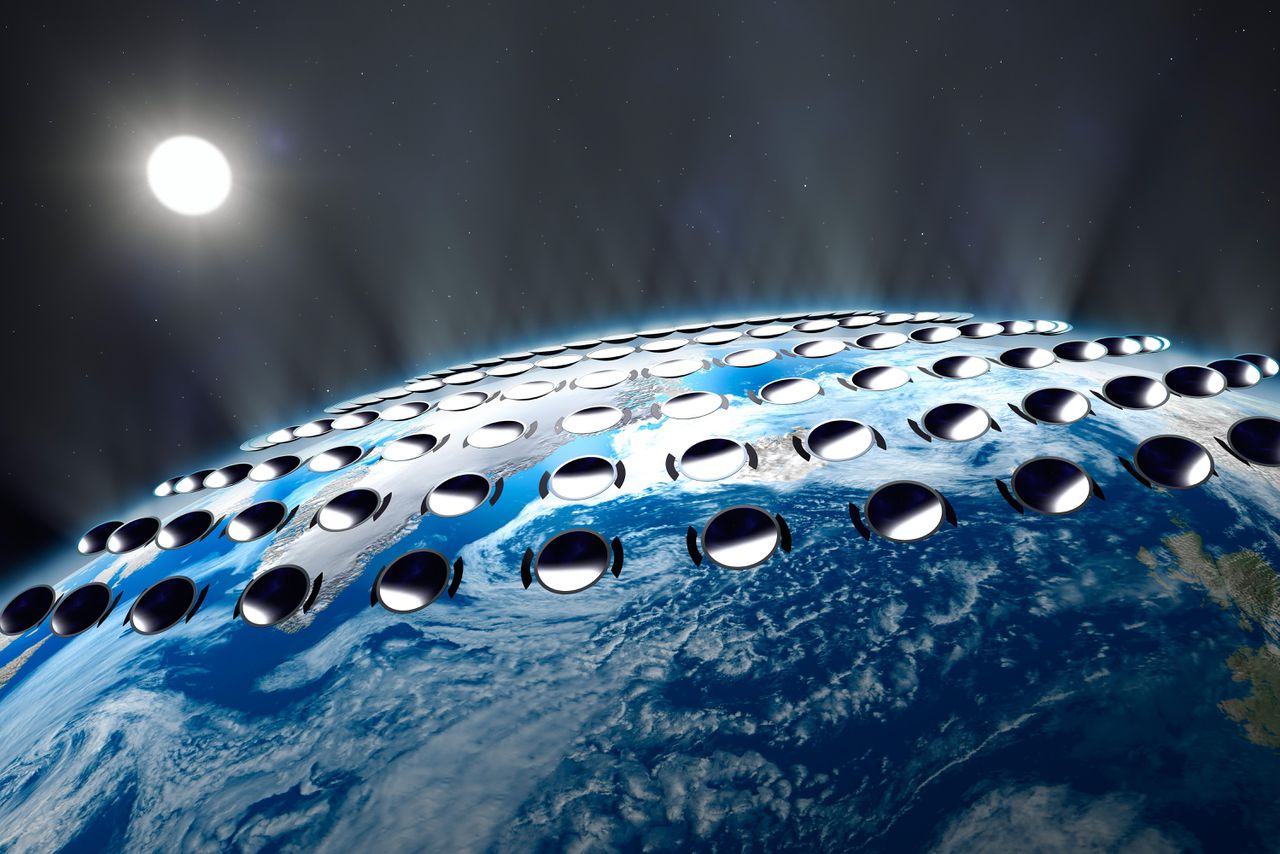 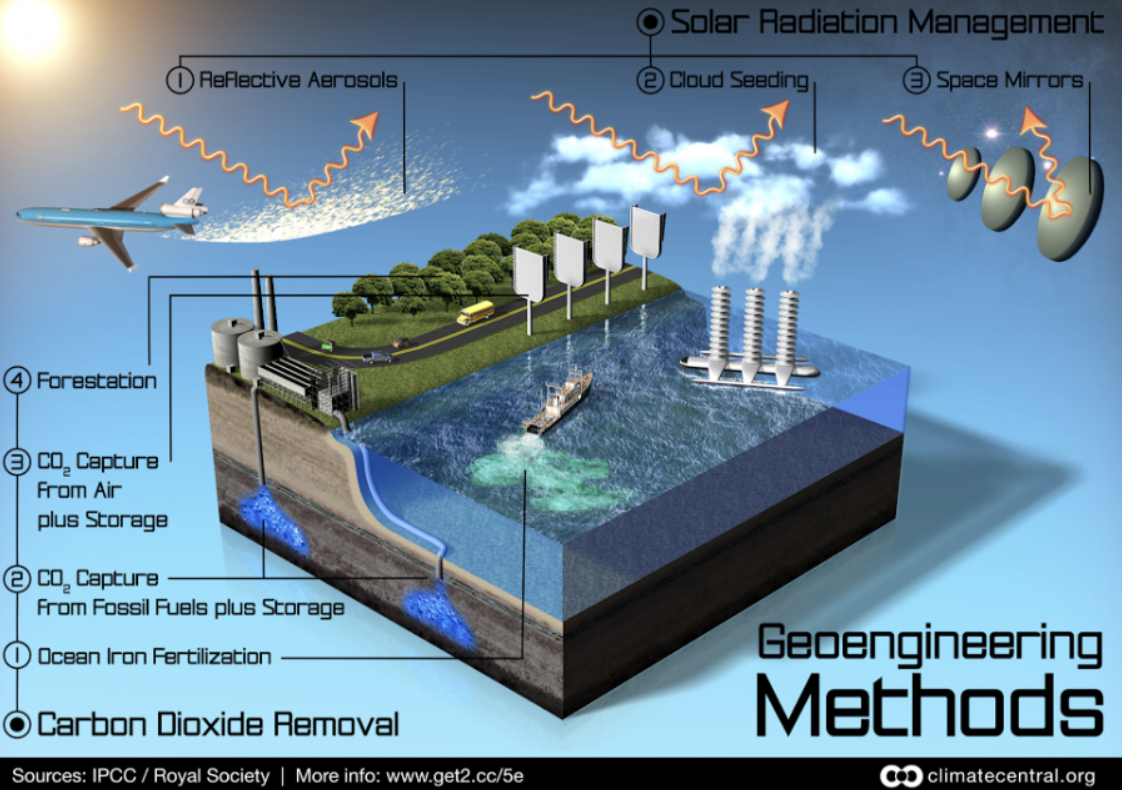 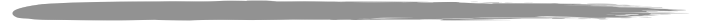 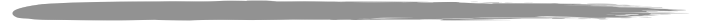 Creëer ideeën
Maak keuzes
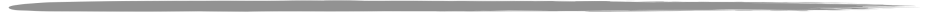 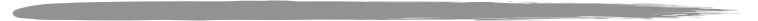 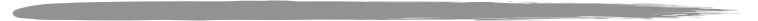 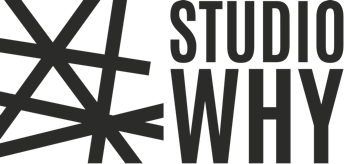 [Speaker Notes: Bas]
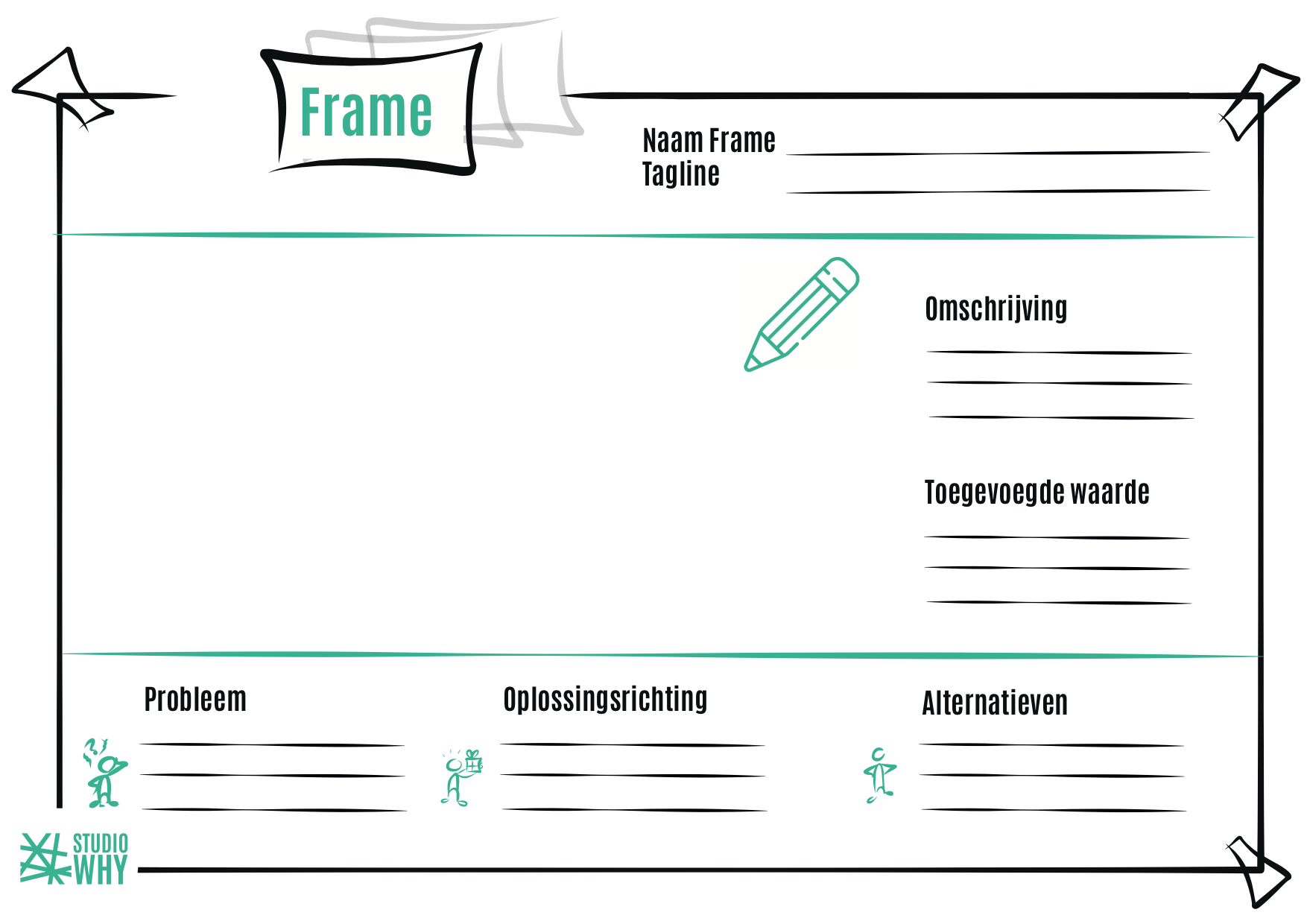 Militair zet een VR op en stapt op een 
plank. Via een virtuele lift wordt je naar 
de 12e verdieping gebracht en daar moet 
je over een plank lopen om een taart te 
pakken. De plank zorgt ervoor dat de 
hoogte levensecht aanvoelt.
Militaire die op grote hoogte moeten opereren, maar hier 
nog niet zelfverzekerd genoeg voor zijn.
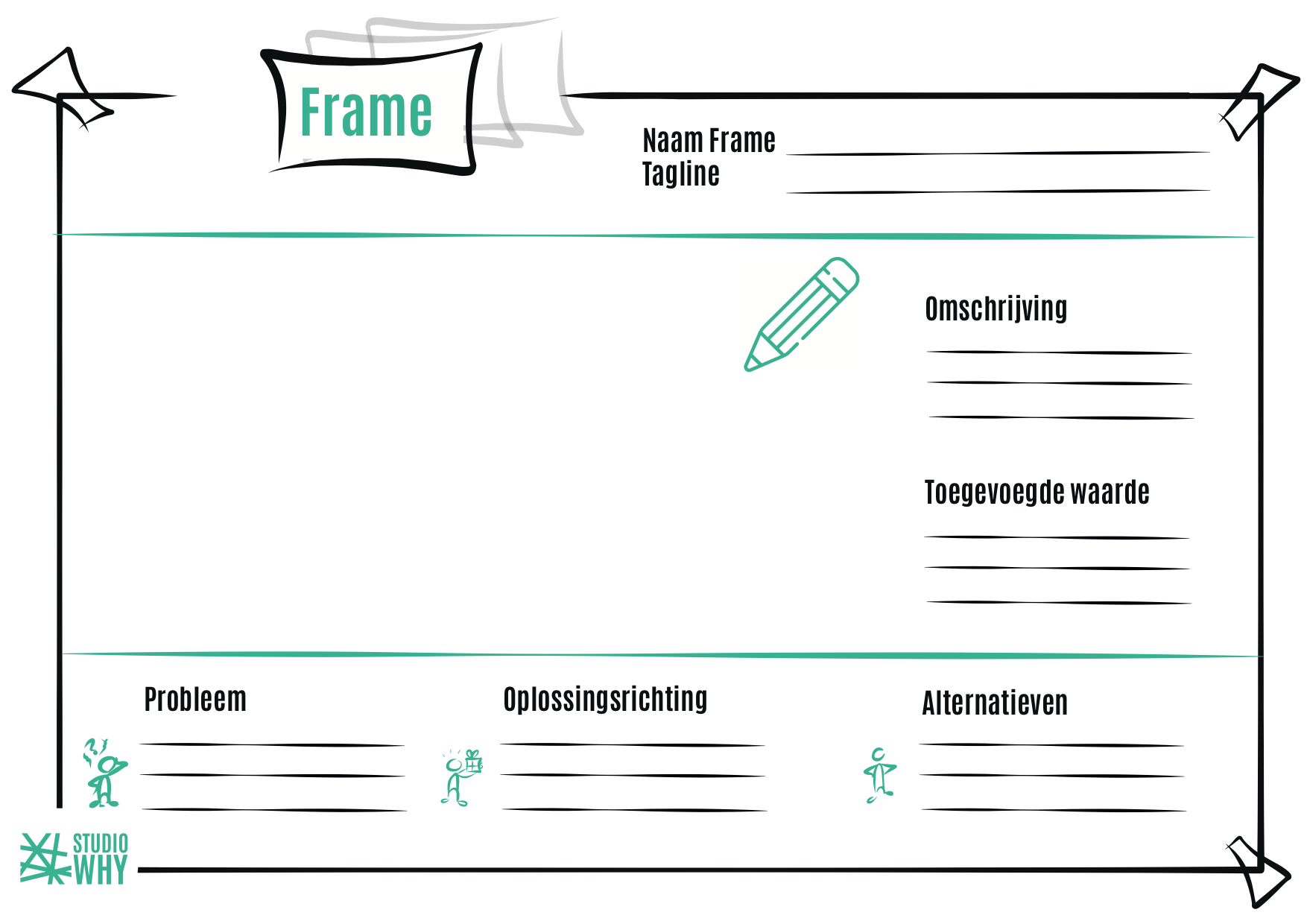 Abseilen van de euromast
Vergroot zelfvertrouwen in situaties van grote hoogte. Dit gebeurt in een VR omgeving waarbij je op 12 verdiepingen hoogte over een dunne plank moet lopen.
Een VR ervaring waarbij je hoogte op een realistische manier simuleert en er leert mee om te gaan
Plank Experience
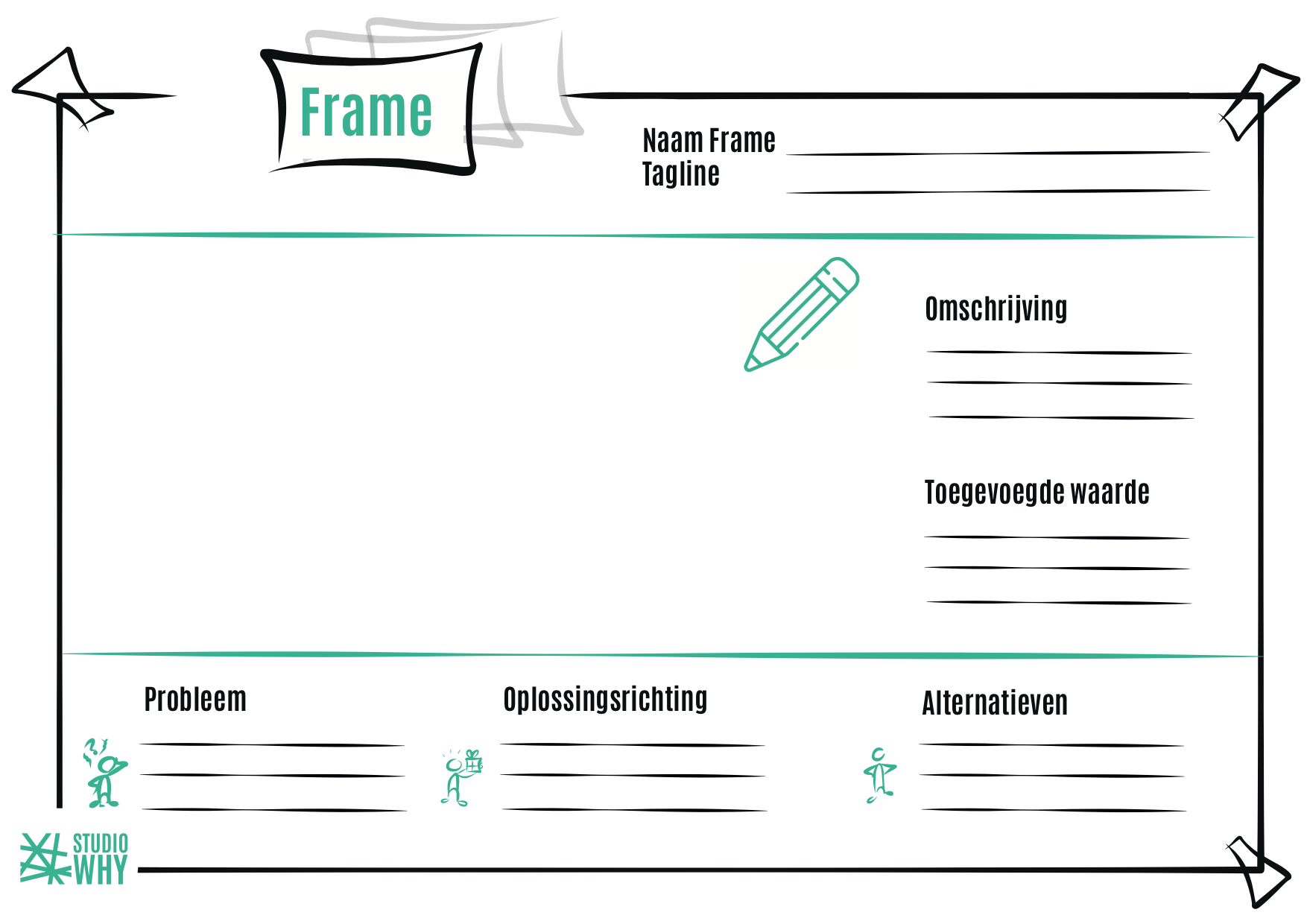 Vergroot je zelfvertrouwen op grote hoogte met deze levensechte simulatie
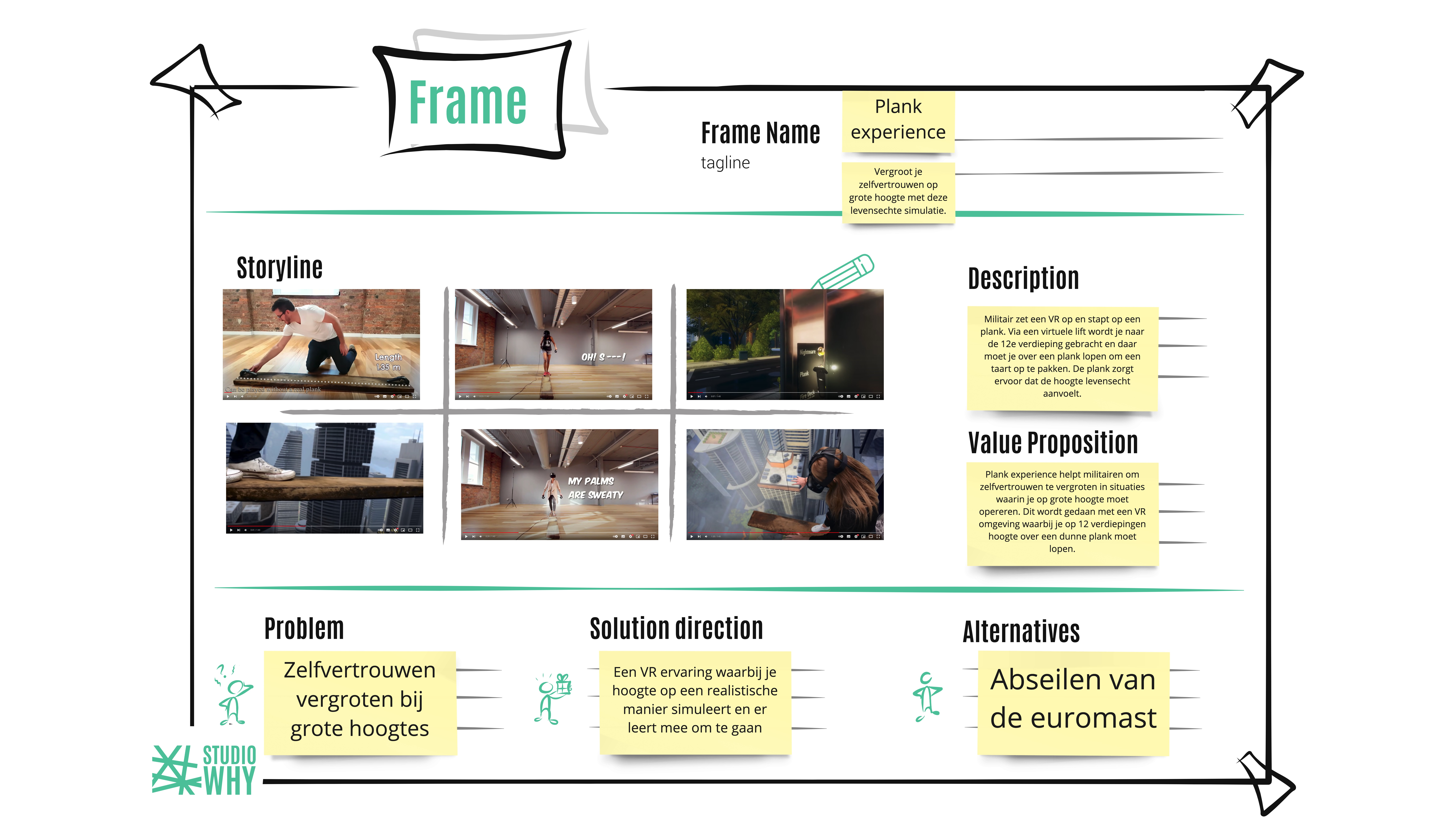